Castrovillari 18-19 Settembre 2015
Conclusioni Assemblea                       Ecclesiale Diocesana
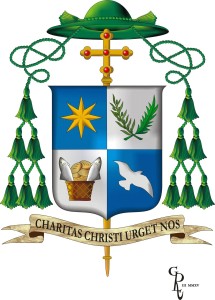 Della misericordia del Signore è piena la terra …
ABITARE IL TERRITORIO DA CRISTIANI
…e noi tutti abbiamo ricevuto della sua pienezza grazia su grazia
                                                               Salmo 118
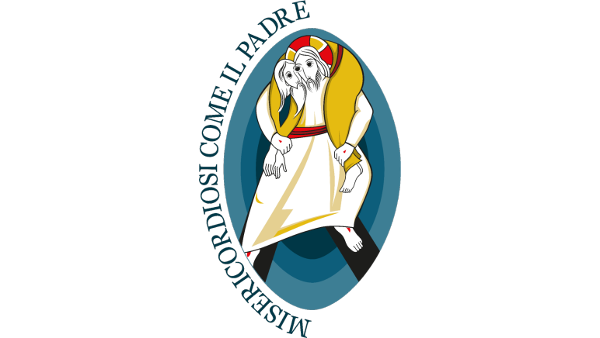 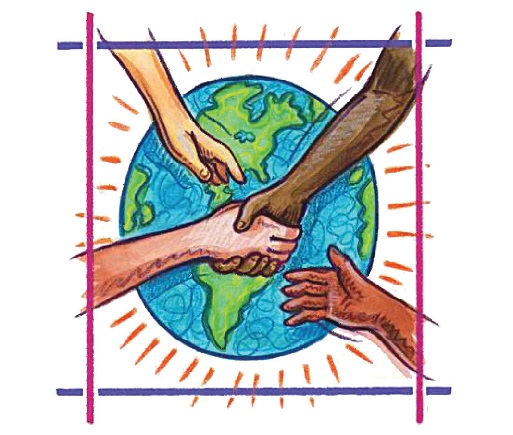 Premessa
L’ Anno Santo straordinario è dedicato alla Divina Misericordia.
Papa Francesco ci invita alla conversione pastorale e missionaria.
È l’ora della responsabilità: la Carità Divina, abbracciandoci, ci spinge a scelte ardue. L’urgenza della carità è ecclesiale: riguarda tutti e ciascuno e tutti nell’insieme.
ATTRAVERSO LE PAROLE DELL’EVANGELII GAUDIUM IL PAPA CI INVITA AL …
RINNOVAMENTO ECCLESIALE
Siamo tutti chiamati a ripensare gli obiettivi, le strutture, le sfide ed i metodi evangelizzatori nelle nostre comunità… interrogandoci….
«Maestro, facendo che cosa, possiederò la vita eterna ? » Lc 10,25
La realtà è più importante dell’idea (EG 231)
Gli uffici pastorali e gli uffici di Curia sono luoghi di servizio in cui circola fiducia e spirito di collaborazione.
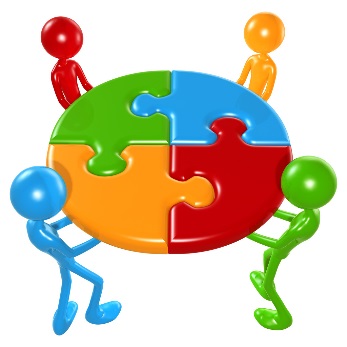 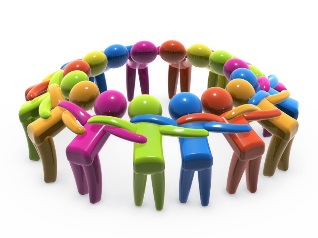 Il discernimento comunitario
« Sapete giudicare l’aspetto della terra e del cielo, come mai questo tempo non sapete giudicarlo?» (Lc.12,56)
Il discernimento cristiano richiama alcune regole da tenere sempre presenti
Una sfida per il nostro tempo: lo scandalo della misericordia. « Ogni sua via è misericordia e verità»
Padre perdonami !
La misericordia non è un’idea astratta ma una realtà concreta attraverso la quale Dio rivela il suo amore di un padre e di una madre che si commuovono dal profondo delle viscere per il proprio figlio
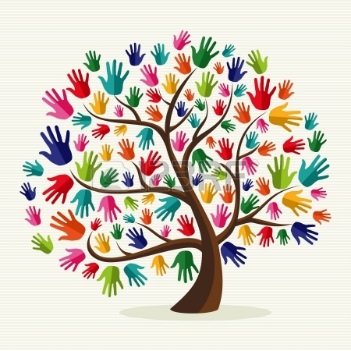 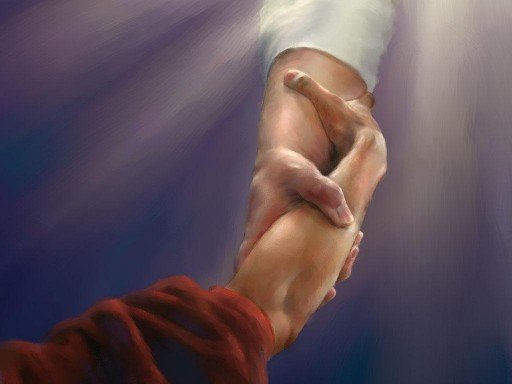 «Nel compimento escatologico la misericordia si rivelerà come amore, mentre nella contemporaneità, nella storia umana che è insieme storia di peccato e di morte, l’amore deve rivelarsi come misericordia ed anche attuarsi come tale» 
Papa Giovanni Paolo II
Il teologo Johann Baptist Metz ha fatto della compassione il programma mondiale del cristianesimo di questo tempo
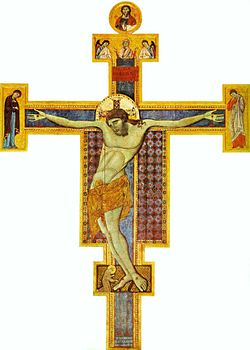 «La memoria che Dio di Gesù è memoria della sofferenza umana e figura di una responsabilità globale»
Nella nostra Diocesi abbiamo bisogno di :
Senza la misericordia….
La forza salvifica del dono di Dio è potente anche davanti alla povertà della corrispondente disposizione umana.
Giubileo della Misericordia e Chiesa locale
Ogni Vicaria avrà la sua 
Porta Santa
Percorso di riflessione comunitaria in Diocesi
Opere segno della tenerezza di Dio ne confronti delle persone fragili
Appuntamenti giubilari
Appuntamenti giubilari
Appuntamenti giubilari
Appuntamenti giubilari
Appuntamenti giubilari
**l’Ufficio per la Pastorale del turismo religioso organizzerà un pellegrinaggio diocesano a Roma**
Osare l’amore: protagonisti di un nuovo umanesimo, testimoni di una vita bella e buona
Il pensiero di Cristo e dei suoi sentimenti fanno di noi uomini e donne che ripensano l’umanesimo da protagonisti, sul modello che è Gesù, l’uomo nuovo. Sentiamoci provocati ad una decisione forte: essere un popolo di profeti per compiere la «rivoluzione della tenerezza», alla sequela di Gesù, sul passo dei poveri, degli ultimi, per i quali la vita non è scontata.